MD voor teamleidinggevenden!
Dinsdag 12 juli 2016

Gesprekstechnieken



Trainer:Noortje van Diessen, trainer en partner Feedback Training - ConsultingTijdstip & locatie: Van 09.00-16.30 uur, Allekante
 
Schrijf je in via het Amphia Leerplein
Deelnemers krijgen 6 accreditatiepunten toegekend.
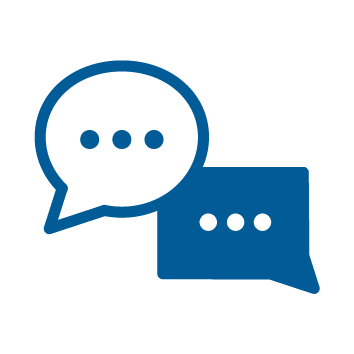 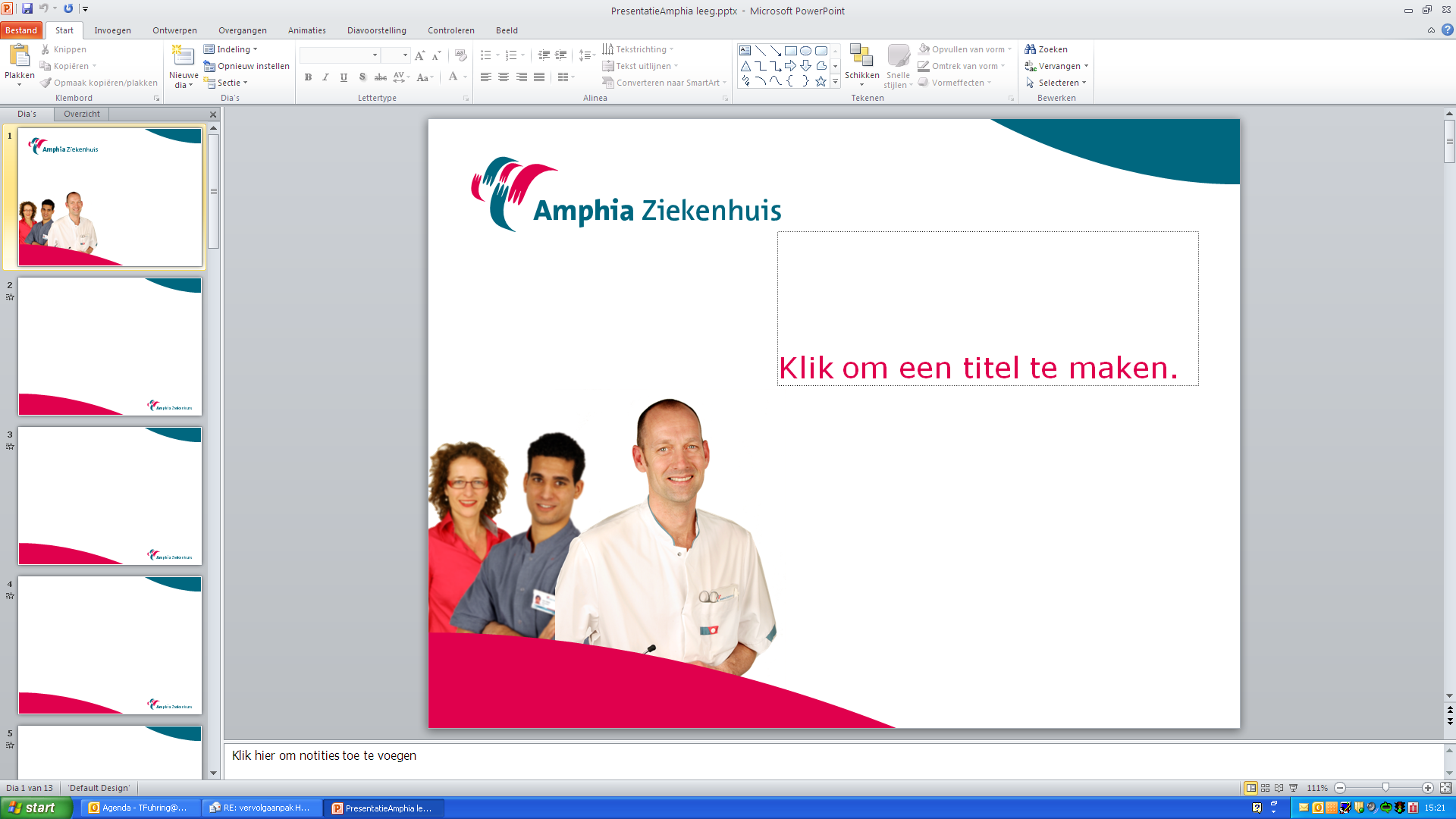 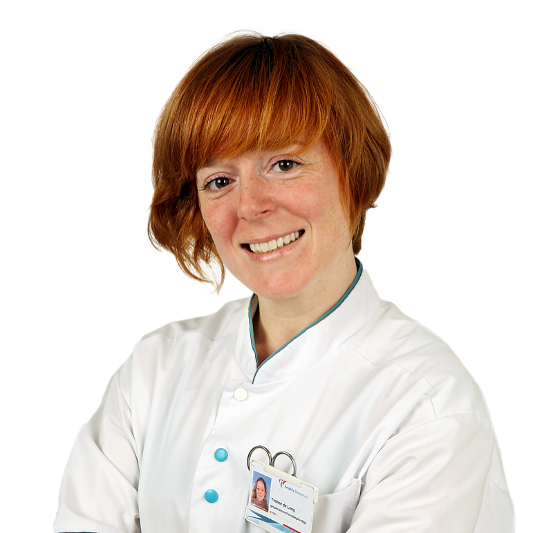